Open Educational Ressource
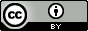 Weiternutzung als OER ausdrücklich erlaubt: Dieses Werk und dessen Inhalte sind - sofern nicht anders angegeben - lizenziert unter CC BY 4.0. Nennung gemäß TULLU-Regel bitte wie folgt: „Workshops 2: Verringerung von Lebensmittelabfällen & Partizipation der Mitarbeitenden " aus dem DBU geförderten Projekt „Gerechte und nachhaltige Außer-Haus-Angebote gestalten“, Institut für nachhaltige Ernährung (iSuN), Lizenz: CC BY 4.0. Der Lizenzvertrag ist hier abrufbar: https://creativecommons.org/licenses/by/4.0/deed.de Das Werk ist online verfügbar unter: https://www.ernaehrung-nachhaltig.de/


Bei der Erstellung dieser Ausarbeitung wurde größte Sorgfalt und Genauigkeit angewendet, um sicherzustellen, dass alle Informationen korrekt und verständlich dargestellt sind. Zunächst wurden die Inhalte nach dem aktuellen Forschungsstand und praxisrelevanten Informationen erstellt und in Praxisbetrieben geprüft sowie anschließend überarbeitet. Danach folgte die Lizenzierung nach OER-Standards. Sollten dennoch Fehler oder Unklarheiten bei den Inhalten oder der Lizenz auftreten, bitte zögern Sie nicht, uns darauf hinzuweisen. Wir sind stets bemüht, Verbesserungen vorzunehmen und eventuelle Fehler zu korrigieren, um die Qualität unserer Arbeit kontinuierlich zu optimieren. 

Vielen Dank für Ihr Verständnis und Ihre Unterstützung.
Änderungshistorie
Gesamt-Übersicht
Ablauf
Übersicht
Ablauf
Gerechte und nachhaltige Außer-Haus-Angebote gestalten
2. Verringerung von Lebensmittelabfällen & Partizipation der Mitarbeitenden
Vorname Nachname
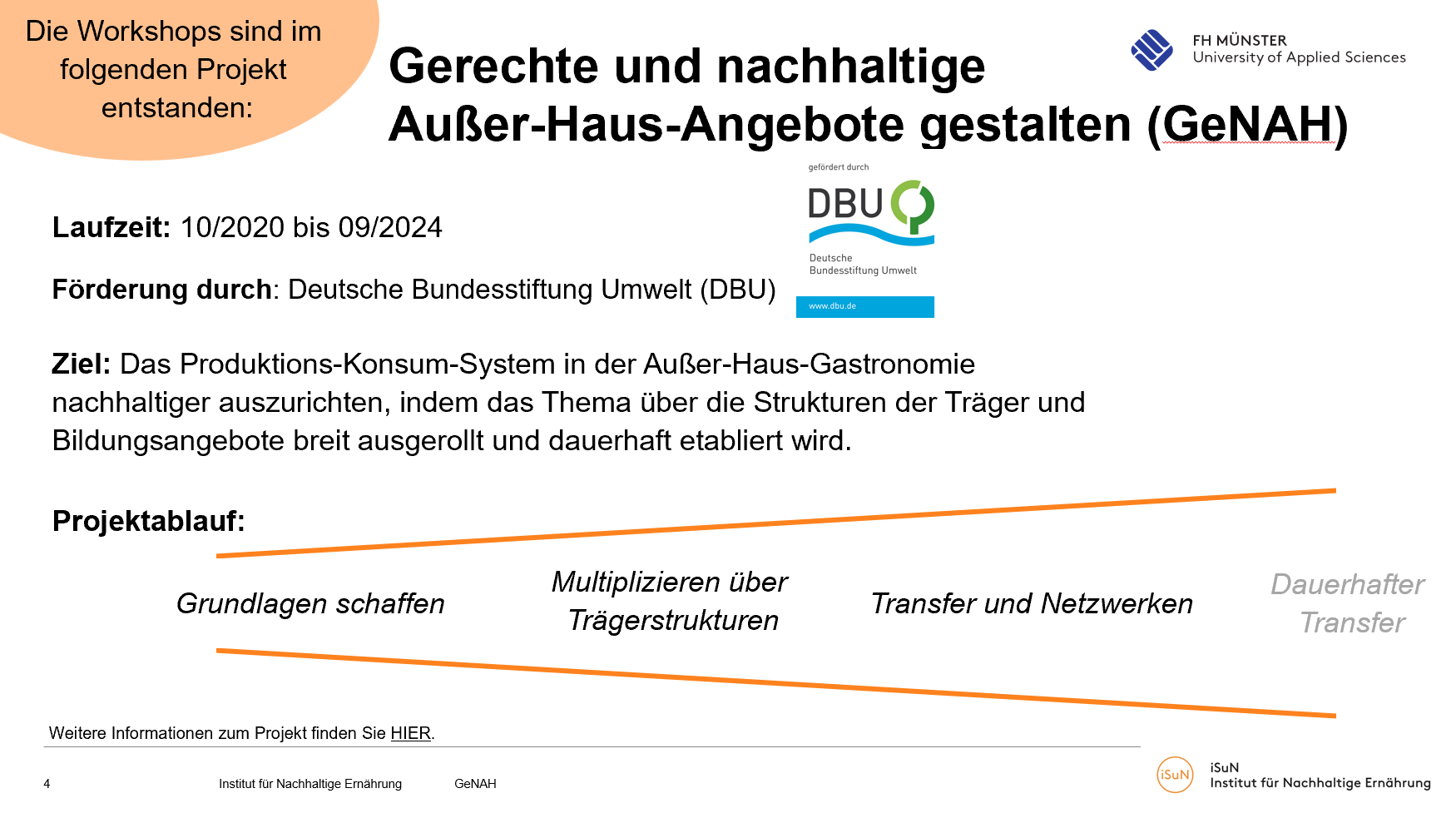 Screenshot ist nicht unter freier Lizenz.
Agenda
Begrüßung
Ergebnisse der Status-Quo-Analyse & Austausch
Veränderungsprozesse
Ursachen-Identifikation
Maßnahmen zur Reduktion des LMA
Weiterführende Aufgabe
Abschlussrunde
Ziele: Workshop 2.
LMAV & Partizipation der Mitarbeitenden
Sie können …
…unterschiedliche Reaktionen der Mitarbeitenden nachvollziehen und darauf reagieren
…eine Strategie zur Einbindung der Mitarbeitenden entwickeln

…identifizieren, an welchen Prozessschritten vermeidbare Lebensmittelabfälle anfallen und kennen die Ursachen
…Maßnahmen zur Vermeidung von Lebensmittelabfällen nennen und wissen, wie diese umgesetzt werden
Erklärung: Rückblick Workshop 1. + Messergebnisse
Um wieder einen Einstieg in die Thematik zu finden, wird zunächst ein Rückblick auf die Messungen geworfen. Dabei helfen Fragen die Eindrücke der Teilnehmenden zu leiten.

Nach dem Rückblick auf die Messungen, werden die Ergebnisse dieser vorgestellt. Eine Möglichkeit, wie das bei der Messung von Teller- und Ausgaberesten aussehen kann, wird im Folgenden gezeigt. Die Präsentation der Messungen kann von dem/der Dozent*in begleitend kommentiert und erläutert werden. Zum Beispiel:
Wie sind die Ergebnisse einzuordnen? Hohe/Niedrige Quote?
Was sind die größten Anteile bei Teller-/Ausgaberesten? 
Wo bestehen noch Fragen zu der Messung?

Material: Stellwand/Flipchart, Stifte
Lebensmittelabfallmessung
Gruppenarbeit
Tauschen Sie sich über Ihre Erfahrung der letzten Wochen aus!
Was lief bei der Messung nicht optimal?
Wo wird Unterstützung bei der Messung benötigt?
Welche Ursachen können für die Lebensmittelabfälle identifiziert werden?

Wie ist die Inhouse-Schulung abgelaufen?
Welche Rollen wurden besetzt?
Welche Schwierigkeiten gab es im Team?
…
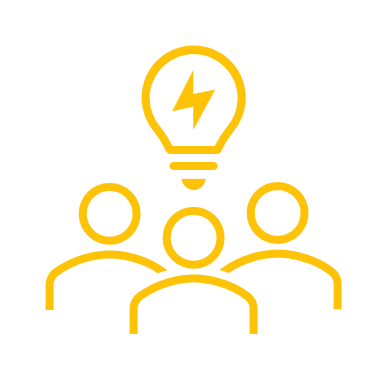 Lebensmittelabfallmessung
Gruppenarbeit
Hier können die Ergebnisse der Gruppen eingestellt werden.
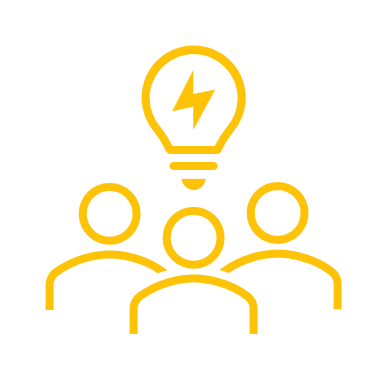 Ergebnisse Ihrer Messungen
Status-Quo-Analyse
Einrichtungsname
Messung: xx.-xx.xx.20xx von …-resten
Zum Beispiel …
Einrichtungsname
Messung: xx.-xx.xx.20xx von …-resten
Zum Beispiel …
Einrichtungsname
Messung: xx.-xx.xx.20xx von …-resten
Zum Beispiel …
Einrichtungsname
Messung: xx.-xx.xx.20xx von …-resten
Zum Beispiel …
Erklärung: Einbindung von Mitarbeitenden
Von den Ergebnissen der Messung wird übergeleitet zu dem anderen Teilthema, der Partizipation der Mitarbeitenden.
Um die Rolle sowie das Verhalten der Mitarbeitenden innerhalb des Prozesses einzuordnen, wird vor allem der Fokus auf die Erklärung von Veränderungsprozessen gelegt und wie diese die Entwicklung und Umsetzung von Maßnahmen beeinflussen können.

Material: Präsentation
Mitarbeitende einbinden
Phasen von Veränderungsprozessen
die Erkenntnisphase, in der das Problem identifiziert wird; 

		
		die Konzeptionsphase, in der Maßnahmen oder Alternativen		festgelegt werden; und 

			
			die Implementierungsphase, in der Änderungen praktisch 			umgesetzt werden
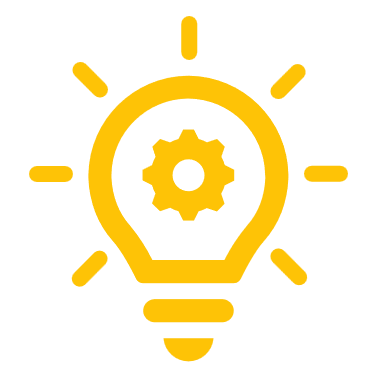 Erinnerung an Workshop 1
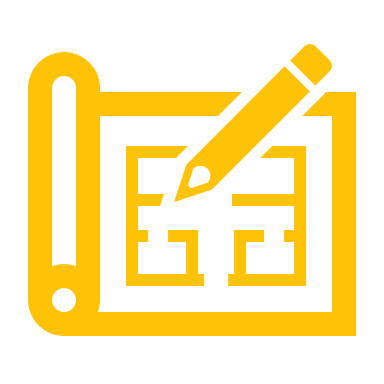 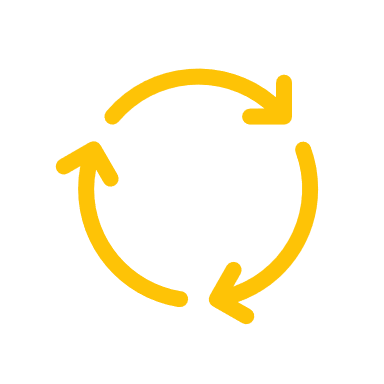 Mitarbeitende einbinden
Phasen von Veränderungsprozessen
Akzeptanz /Integration
Verneinung
Erkennen
wahrgenommene Kompetenz 
der Mitarbeitenden / Mitarbeit
Anpassung
Schock
Frustration
Ausprobieren
Depression/emotionale Akzeptanz
Zeit
eigene Darstellung nach Kübler-Ross, 1969
Maßnahmen implementieren
Um Maßnahmen umzusetzen, müssen Mitarbeitende ihre Arbeitsroutinen verändern. 
Wenn die Mitarbeitenden selber Maßnahmen entwickelt haben und am Entscheidungsprozess beteiligt waren, ist es wahrscheinlicher, dass sie persönliche Vorbehalte gegenüber den von ihnen geforderten Veränderungen überwinden. 
Ziele und Maßnahmen sind allen Mitarbeitenden mitzuteilen. Sie müssen über die Ansprechpartner und einzelnen Veränderungsschritte informiert werden
Erklärung: Ursachenanalyse
Von der Einbindung der Mitarbeitenden bei der Maßnahmenentwicklung hinzu der Ursachenanalyse als Grundlage der Maßnahmenentwicklung.
In diesem Abschnitt wird in Kleingruppenarbeit geschaut, in welchen Bereichen Lebensmittelabfälle entstehen.
Danach geht es in die Pause.


Material: Präsentation, Moderationskarten, Stifte, Stellwand/Stecknadeln
Lebensmittelabfälle
Ursachen
Tauschen Sie sich aus!
Wo fallen in Ihrem Haus überwiegend Lebensmittelabfälle an?
Ordnen Sie die Abfälle den Abfallorten- und Abfallarten zu!

Welche Ursachen können Sie für die Lebensmittelabfälle identifizieren?
Können „Abfälle“ weiterverarbeitet werden (Produktionsabfälle)?

Welche Personen(-gruppen) sollten bei der Entwicklung entsprechender Maßnahmen eingebunden werden?
Produktionsabfall
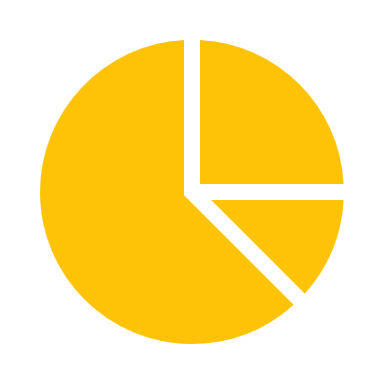 Tellerrücklauf
Lager/MHD
Ausgabe-verluste
Ergebnisse
Ursachen Lebensmittelabfälle
Hier können die Ergebnisse der Gruppen eingestellt werden.
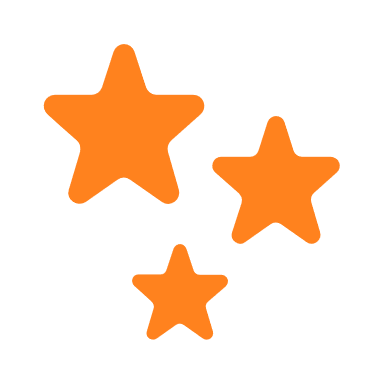 Beispiel Klinik
Personal Spülküche
Küchen-personal
Personal Annahme
Küchenchef /Diätassistenz
Küchen-personal
Küchen-personal
Küchenchef / Postenchefs
Küchen-personal
Entsorgung / Reinigung
Ausgabe
Zubereitung
Regene-ration
Waren-bestellung
Waren-annahme
Speisen-planung
Lagerung
Speisen-bestellung
Erinnerung an Workshop 1
Pflege-Personal
Pflege-Personal
Pflege-Personal
[Speaker Notes: Alternativ kann hier das Ergebnis der Gruppenarbeit aus Workshop 1 eingefügt werden oder das Ergebnis auf einer Stellwand gezeigt werden]
Lebensmittelabfälle
Ursachenanalyse
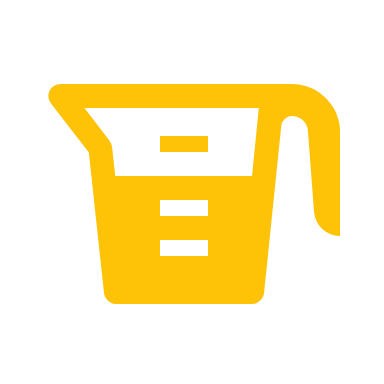 Schritt 1: Messung der Lebensmittelabfälle
Wo fallen welche Lebensmittelabfälle an?
	… Prozessschritte, Komponenten …
Schritt 2: Abgleich mit Speiseplan
Welche Auffälligkeiten lassen sich an Tagen mit vielen Abfällen feststellen?
	… Renner-/Penner-Gerichte, Gemüsesorten
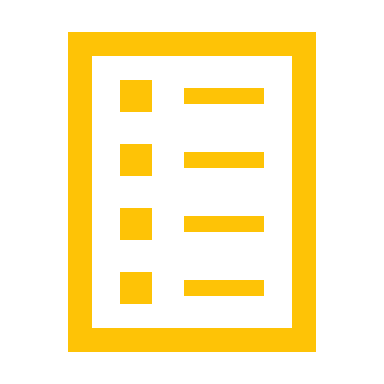 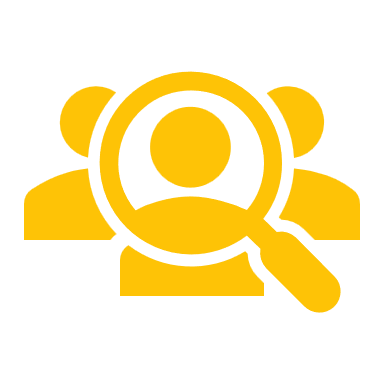 Schritt 3: Identifikation der Ursachen im Team
Nutzen Sie das Praxiswissen Ihrer Mitarbeitenden vor Ort!
Lebensmittelabfälle
Lösungsansätze
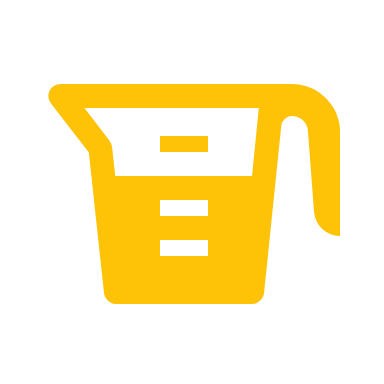 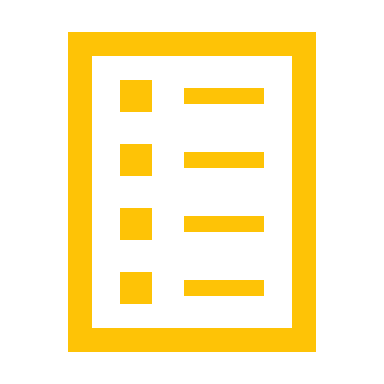 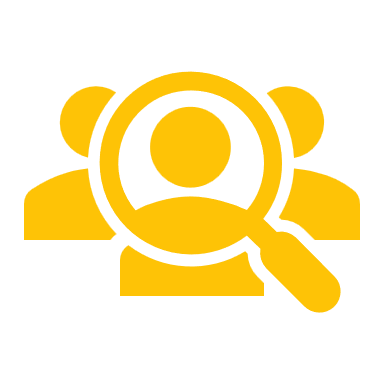 Speiseplan-Abgleich
Messung der Lebensmittelabfälle
Ursachen-Identifikation
Maßnahmenplan
PAUSE
Erklärung: Maßnahmenentwicklung - Vorbereitung
Nach der Pause werden die Maßnahmen zur Lebensmittelabfallreduzierung besprochen.
Zunächst gibt es dazu aber einen kurzen Input, wie die Maßnahmenentwicklung angegangen werden kann und was bei der Formulierung von Zielen berücksichtigt werden sollte.

Material: Präsentation
Implementierung des Reduktionsprozesses
Welche Maßnahmen zur Reduktion der Lebensmittelabfälle gibt es?
Wie können Sie Maßnahmen für Ihr Haus entwickeln?
Lebensmittelabfallvermeidung
Auffälligkeiten Messung - Maßnahmen
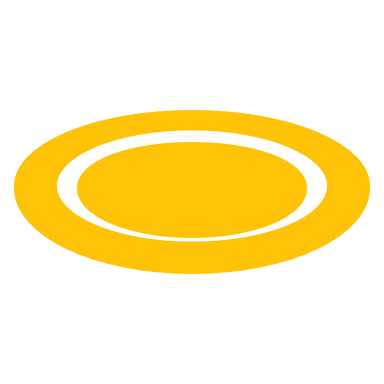 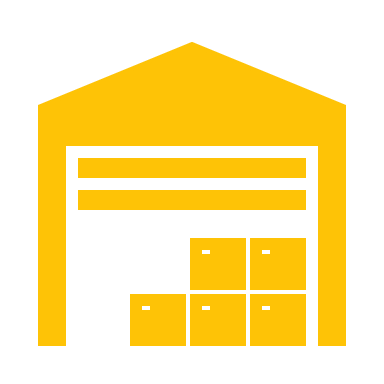 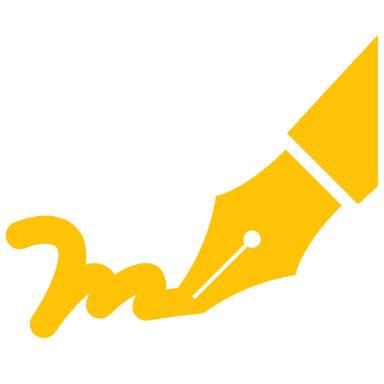 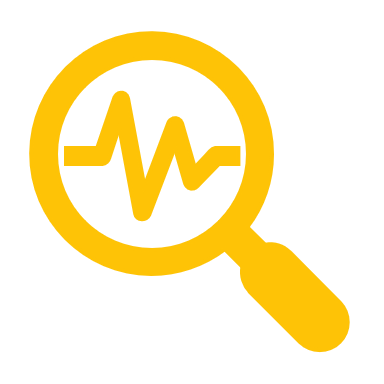 Es gibt nicht DIE eine Maßnahme!
Die Entwicklung geeigneter Maßnahmen erfolgt auf Grundlage der Messung und Auswertung im situativen Kontext.
Maßnahmenentwicklung & -planung
SMARTE Ziele
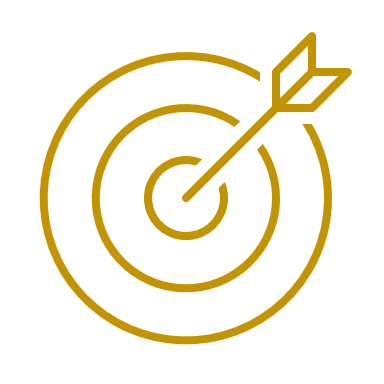 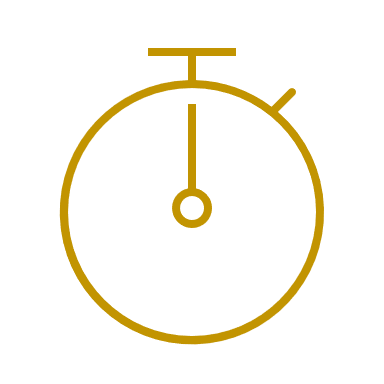 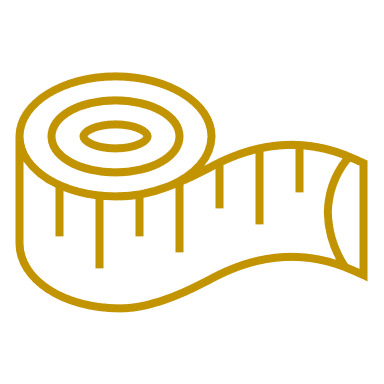 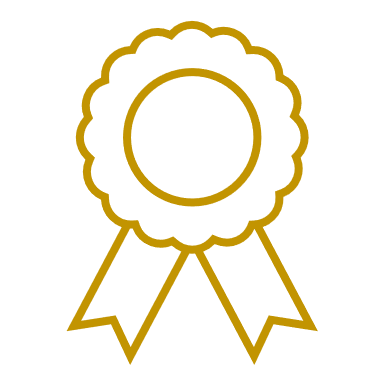 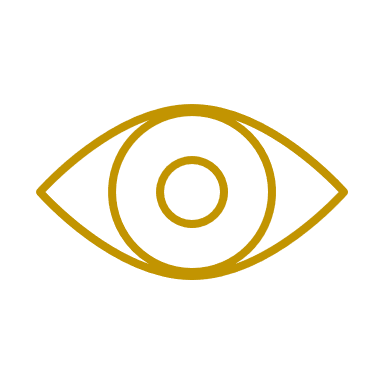 Realistisch
Messbar
Terminiert
Spezifisch
Attraktiv
Maßnahmenentwicklung & -planung
Maßnahmenplan
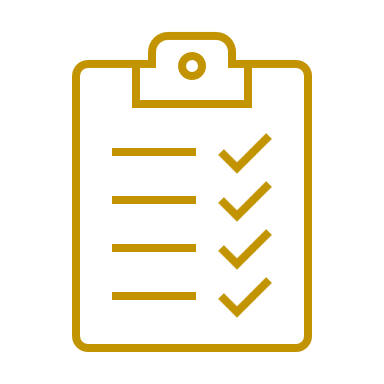 Beispielhafter Maßnahmenkatalog
Maßnahmenplan
Maßnahmenentwicklung & -planung
Maßnahmenplan - Beispiel
Erklärung: Maßnahmenentwicklung
Nachdem die Teilnehmenden wissen, wie sie bei der Maßnahmenentwicklung vorgehen können, geht es in die Kleingruppenarbeit, um gemeinsam Maßnahmen zu besprechen. Dabei können spezifische Ursachen den Gruppen zugeordnet werden, sodass jede Gruppe über ein anderes Problem berät.

Danach werden die Ergebnisse im Plenum vorgestellt. 

Material: Präsentation, Moderationskarten, Stifte, Stellwand, Stecknadeln
Maßnahmenentwicklung
Gruppenarbeit
Betrachten Sie in Kleingruppen eine der möglichen Ursachen für vermeidbare Lebensmittelabfälle in Ihrem Haus genauer!
Welche Maßnahmen bzw. Veränderungen würden zu einer Verschlimmerung des Problems führen?
Wie lassen sich die „negativen“ Ideen in positive Maßnahmen umwandeln?

Die Ergebnisse der Gruppen werden anschließend im Plenum vorgestellt und besprochen
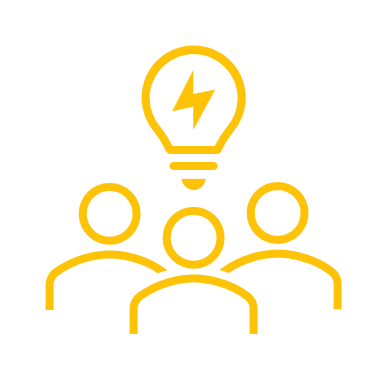 Ergebnisse
Maßnahmenentwicklung
Hier können die Ergebnisse eingestellt werden.
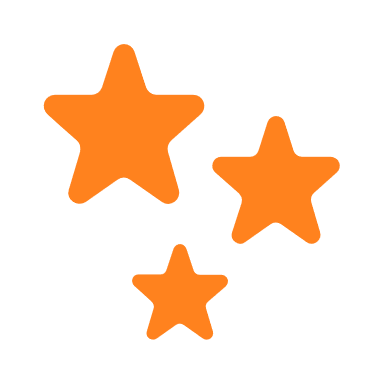 weiterführende Aufgabe
Durchführung eines Inhouse-Workshops zur Benennung der Ursachen & Planung der Maßnahmen
Umsetzung der Maßnahmen für mind. 4 Wochen (auch über den 3ten Termin hinaus möglich)
Übermittlung des Maßnahmenplans an das iSuN spätestens bis zum xx.xx.20xx.

optional: Befragung/Evaluation der Mitarbeitenden zum Thema Partizipation, um mit weiteren Veränderungen besser bzw. anders umzugehen & Auswertung der Ergebnisse
bei Interesse Rücksprache mit iSuN zwecks Durchführung
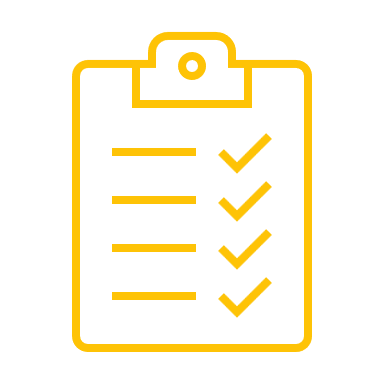 weiterführende Aufgabe
Materialien zur Durchführung
Bewertung von Maßnahmen

	Maßnahmenplan

    Inhouse-Schulung

	Fragebogen Mitarbeitende
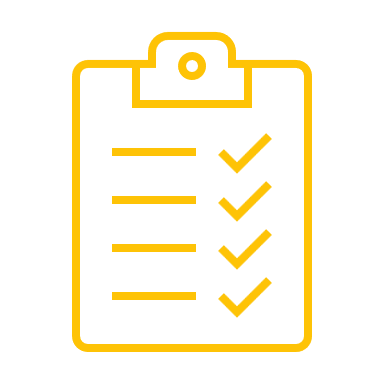 Erklärung: Blitzlicht
Mit Hilfe der Methode Blitzlicht kann das Seminar abgeschlossen werden. 
Dabei geht es darum, dass jede*r Teilnehmende ein paar kurze Worte zu dem Seminar sagt: Wie haben Sie es empfunden? Was können Sie mitnehmen? Was hat Ihnen nicht gefallen? Haben Sie noch Wünsche? Usw.
Dabei ist es essenziell, dass keine der Aussagen bewertet oder kommentiert wird. Nehmen Sie die Rückmeldungen für sich mit und passen Sie bei Bedarf den nächsten Workshop an.

Material: /
Offene Fragen?

Was nehmen Sie heute mit? Was lassen Sie hier? (Revolverreflexion)
Literatur
Börnert, N.; Gerwin, Paula; Friedrich, S.; Strotmann, C. (2021): Leitfaden zur Beteiligungserklärung der Zielvereinbarung „Reduzierung von Lebensmittelabfällen in der Außer-Haus-Verpflegung “. Schulverpflegung. Münster. Online verfügbar unter https://www.zugutfuerdietonne.de/fileadmin/zgfdt/inhalt/daten/werkzeuge/handlungsleitfaden_schulverpflegung_final.pdf, abgerufen am 03. September 2023.

Kübler-Ross, Elisabeth (1997): On Death and Dying. New York: Scribner.
ENDE 2.